Jeste li ikada izradili igračku ili neki drugi predmet?
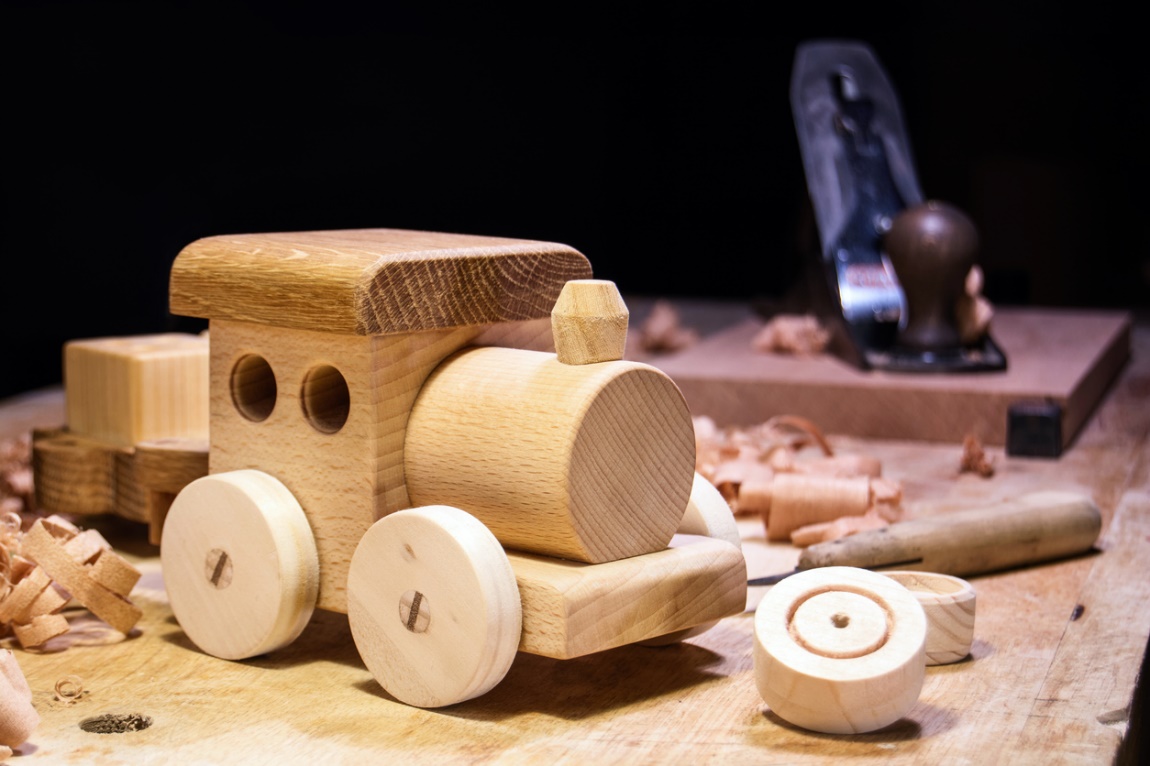 IZRADA
TEHNIČKE TVOREVINE
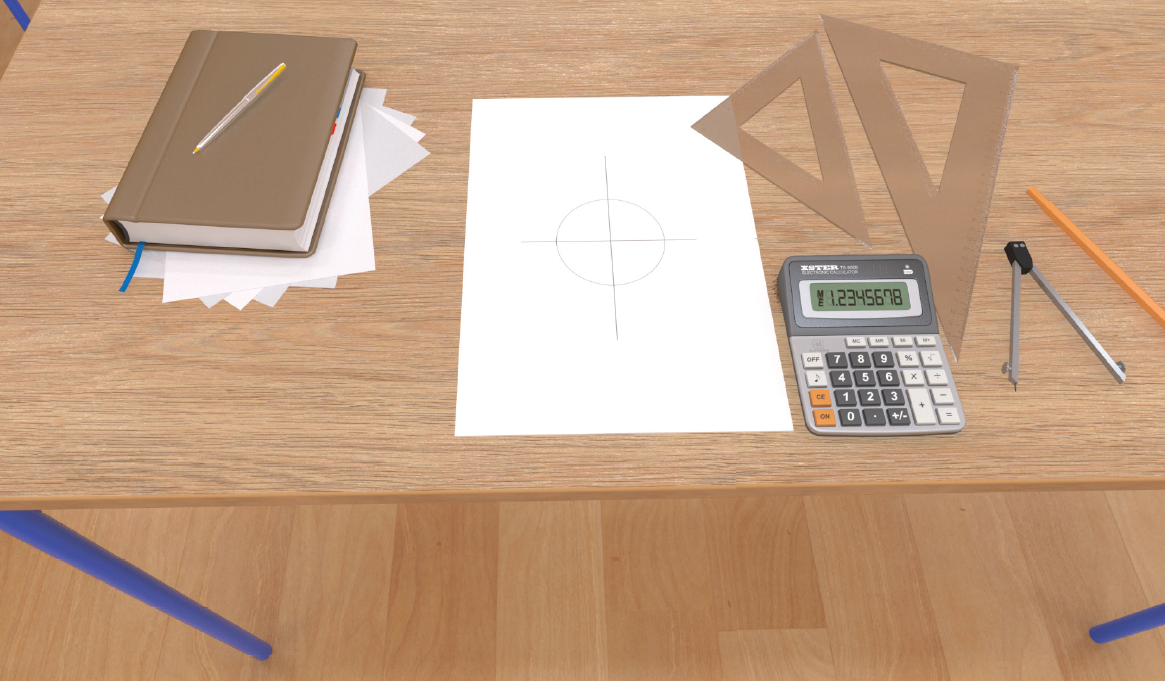 Priprema radnog mjesta u školskoj radionici
MAKETA prikazuje izgled tehničke tvorevine.
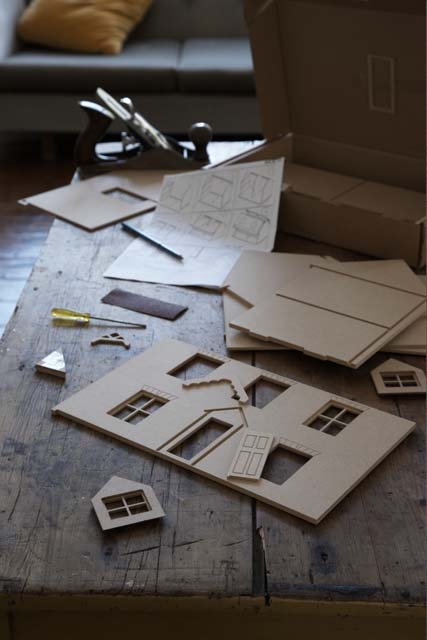 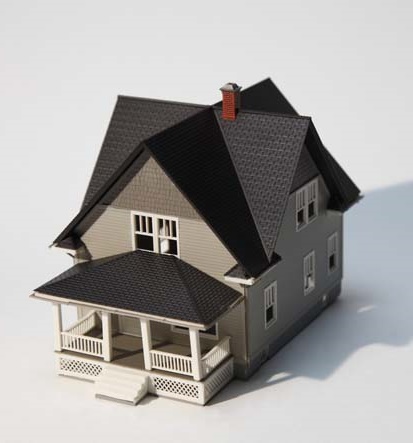 MODEL prikazuje funkcioniranje tehničke tvorevine.
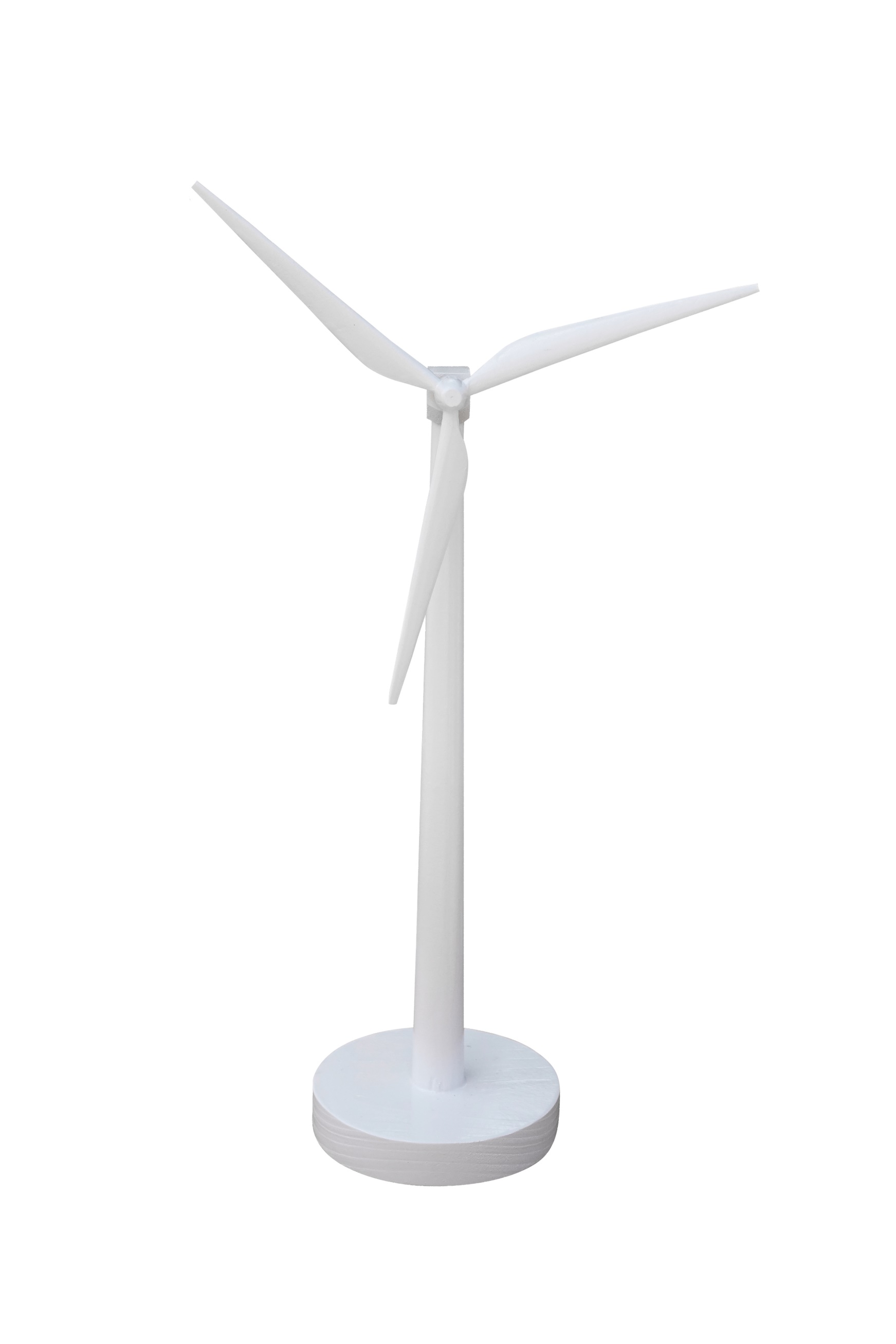 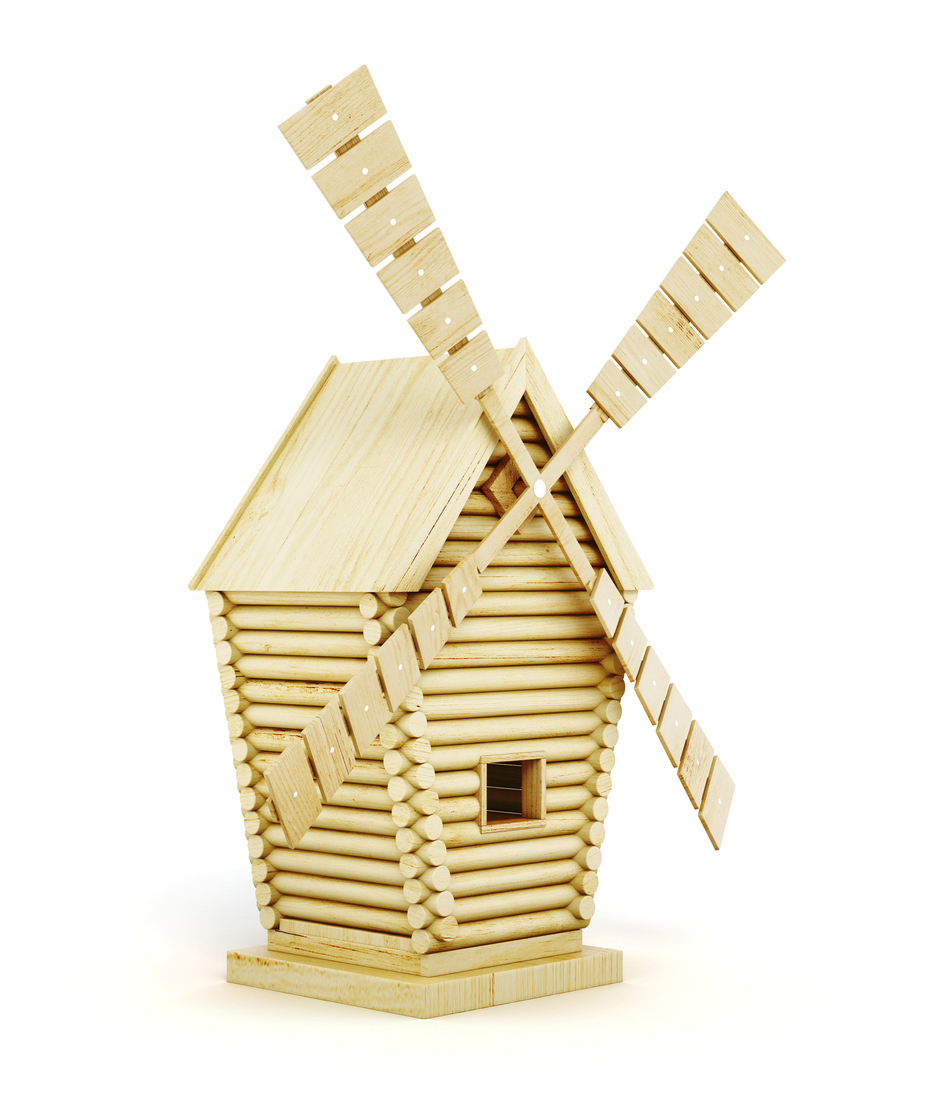 Tehničke tvorevine proizvod su čovjekova znanja, vještina i rada, imaju neku praktičnu primjenu, a nazivaju se i uporabnim predmetima.
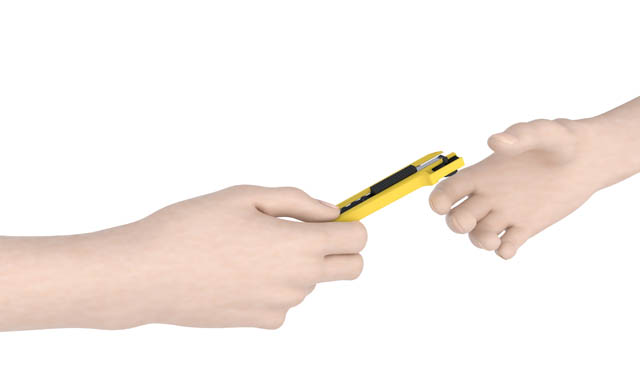 Pri korištenju pribora i alata budite oprezni!
Oštricu ili šiljak nikad ne okrećite prema sebi ili prema drugome.
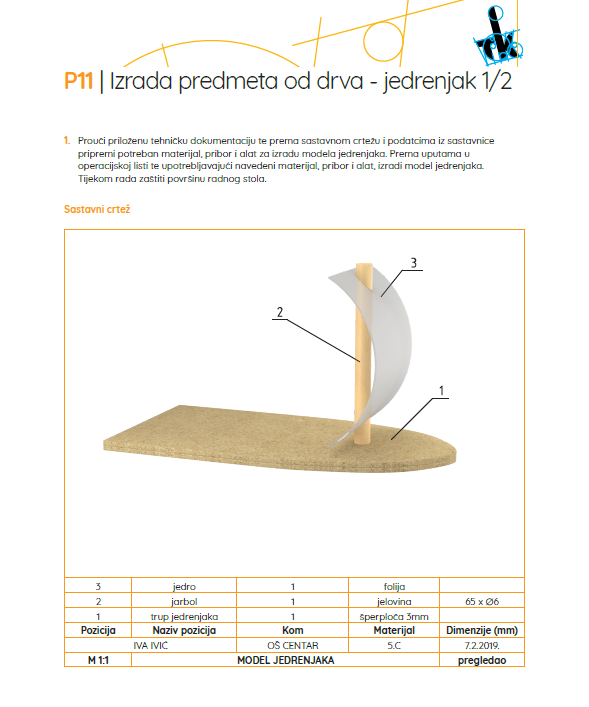 Izradi jedrenjak!